DILEMA ETIK DALAM KEBIDANAN
Anggota Kelompok
1. Niken Desri Fauzana (2110101055)
2. Aliya Puspita Rizwani (2110101056)
3. Salma Safira Damayanti (2110101057)
4. Putri Adelia (2110101058)
5. Dina Novitalia Utaminingsih (2110101059)
6. Firsta Fadhlila Putri (2110101060)
7. Arum Dea Puspitasari (2110101061)
8. Katrin Septia Rini (2110101062)
9. Indhana Suroya (2110101063)
10. Maulidya Puteri (2110101064)
11. Rizfi Pramesti Lalita Fasya (2110101065)
12. Areta Maurindha Pratiwi (2110101066)
13. Regita Rifaningtyas (2110101070)
03
Striae
Perubahan ligamen.
Kulit abdomen.
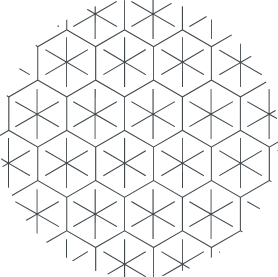 05
Simpisis pubis
04
02
Latar Belakang
Setiap tahun sekitar setengah juta perempuan didunia meninggal akibat komplikasi yang 
berhubungan dengan kehamilan dan persalinan (WHO, 1996). Lebih dari separuhnya berada di negara 
Asia. Gerakan Safemotherhood dicanangkan dalam sebuah konferensi di Nairobi, Kenya pada tahun 
1987. Gerakan ini mengajak tindakan yang terkonsentrasi pada tingkat lokal, nasional, dan 
internasional untuk menurunkan tingginya Angka Kematian Ibu (AKI) dan meningkatkan kesehatan 
perempuan di negara-negara berkembang (Thaddeus & Maine, 1994). Prioritas masalah kesehatan 
perempuan dan strategi yang paling efektif yang ditujukan pada masalah-masalah tersebut, akan 
berbeda menurut wilayah dan negara (Paolisso & Leslie, 1995). AKI adalah salah satu indikator yang 
dapat menggambarkan status kesehatan penduduk, terutama perempuan (Depkes, 1996). Data 
terakhir menunjukkan AKI adalah 373 per 100,000 kelahiran hidup (SKRT, 1995 dalam Depkes, 1996), 
masih relatif lebih tinggi di antara negara-negara ASEAN lainnya. Tingginya AKI dan penurunannya 
yang lambat selama dekade terakhir telah menjadi masalah kesehatan utama. Sasaran untuk 
diperoleh pada akhi pelita keenam (1999) adalah 225 per 100,000 kelahiran hidup. Oleh karena itu 
pemerintah memprioritaskan pelayanan kesehatan nasional pada pelayanan kesehatan maternal 
untuk menurunkan AKI
Landasan Hukum
Menurut Kepmenkes RI Nomor 369/MENKES/SK/III/2007 Tentang Standar Profesi Bidan :1. Praktik Kebidanan adalah penerapan ilmu kebidanan dalam memberikan pelayanan / asuhan kebidanan kepada klien dengan pendekatan manajemen kebidanan.2. Manajemen Kebidanan adalah pendekatan yang digunakan oleh bidan dalam menerapkan metode pemecahan masalah secara sistematis, mulai dari pengkajian, analisa data, diagnosa kebidanan, perencanaan, pelaksanaan dan evaluasi.3. Pelayanan Kebidanan adalah seluruh tugas yang menjadi tanggung jawab praktik profesi bidan dalam system pelayanan kesehatan ibu dan anak dalam rangka mewujudkan kesehatan keluarga dan masyarakat.4. Ruang Lingkup Dalam Bidan Praktik Mandiri a. Melaksanakan asuhan kebidanan yang meliputi penerapan fungsi dan tanggung jawab dalam memberikan pelayanan kepada klien yang mempunyai kebutuhan atau masalah dalam bidang kesehatan ibu masa hamil, persalinan, nifas, BBL dan KB.b. Dalam melaksanakan asuhan kebidanan harus sesuai dengan standar yang ditetapkan oleh organisasi profesi. Standar profesi ini digunakan sebagai acuan untuk melaksanakan tindakan kebidanan sesuai rambu-rambu yang ditetapkan profesi dan kode etik profesinya.c. Pelayanan tindakan medik hanya dapat dilaksanakan berdasarkan permintaan tertulis dari dokter.
Interpetensi dalam Islam
Sesuai dengan perkembangan zaman, dalam menjalankan tugasnya bidan harus mempunyai tingkah laku dan akhlak yang dapat dicontohkan dalam masyarakat. Selain itu sifat jujur, sabar, adil, ikhlas tertanam dalam jiwa kita sebagai makhluk Allah SWT. Seperti kita lihat sekarang ada bidan yang salah dalam menjalankan tugasnya, misalnya melakukan aborsi, tindakan seperti inilah yang tidak sesuai dengan kode etik bidan, dan dapat menyimpang dan nama-nama yang berisikan larangan-larangan dan petunjuk. Petunjuk tentang bagaimana seorang bidan yang Islami dan menjalankan tugasnya.Surat Al-Maidah ayat:2

وَتَعَاوَنُوا عَلَى الْبِرِّ وَالتَّقْوَى وَلَا تَعَاوَنُوا عَلَى الْإِثْمِ وَالْعُدْوَانِ وَاتَّقُوا اللَّهَ إِنَّ 
اللَّهَ شَدِيدُ الْعِقَابِ
Dan tolong-menolonglah kamu dalam mengerjakan kebajikan dan takwa, dan jangan tolong-menolong dalam perbuatan dosa dan permusuhan. Bertakwalah kepada Allah, sesungguhnya Allah sangat berat siksaan-Nya. – (Q.S Al-Maidah: 2)
Kasus
Kasus: Seorang wanita berusia 32 tahun datang ke RSUD Dr. H. Abdul Moeloek (RSAM) dengan keluhan hamil kurang bulan dengan darah tinggi. Satu hari sebelum masuk rumah sakit, penderita kontrol rutin kehamilan ke bidan dan didapatkan tekanan darah 160/100 mmHg, lalu penderita disarankan ke RSAM. Riwayat perut mules yang menjalar ke pinggang tidak ada, riwayat keluar darah lendir atau bloody show tidak ada, riwayat keluar cairan dari kemaluan tidak ada, riwayat hipertensi sebelum hamil tidak ada, riwayat hipertensi selama hamil ini tidak ada, riwayat hipertensi pada kehamilan sebelumnya ada, riwayat hipertensi pada keluarga ada, riwayat mual-muntah tidak ada, riwayat nyeri epigastrium tidak ada, riwayat nyeri kepala hebat tidak ada.
Asuhan Kebidanan
Pemberian obat antihipertensi pada Kehamilan dibagi menjadi dua yakni untuk
Hipertensi berat adalah sistolik > 160
Atau Diastolik ≥ 110 mmHg dan hipertensi 
tidak beerat/non-severe
hypertension adalah sistolik 140–159 atau diastolik
90–109 mmHg. Pada kasus ini, pasien termasuk
dalam hipertensi ringan atau non-severe
hypertension tanpa penyulit, Sehingga rekomendasi
yang diberikan padapasien ini 
Sebaiknya adalah memberikan terapi
antihipertensi untuk mempertahankan tekanan
darah sistolik 130-155 mmHg dan
tekanan diastolik 80–105 mmHg.
Terapi inisial yang  dapat dierikan adalah salah
Satu dari jenis obat antihipertensi berikut ini:
Metildopa, Labetalol,Beta-blocker (acebutolol,metoprolol, pindolol,Dan Propranolol), dan calcium 
channel blockers Berupa nifedipine. Angiotensin converting enzyme (ACE)
inhibitors dan
angiotensin Receptor blockers Tidak Direkomendasikan.13 pemberian
Kortikosteroid pada pasien Ini bertujuan untuk pematangan paru janin.Berdasarkan literatur, 
selain untuk menurunkan dan menjaga tekanan darah etap stabil, penatalaksanaan hipertensi gestasional jugabertujuan
untuk menurunkan angka morbiditas dan mortalitas ibu
serta menurunkan angka prematuritas.
Asuhan Kebidanan
Pemberian kortikosteroid pada pasien Ini bertujuan
untuk pematangan paru janin. Berdasarkan literatur, selain untuk menurunkan dan menjaga tekanan darah tetap,stabil penatalaksanaan hipertensi Gestasional juga
Bertujuan untuk menurunkan angka  morbiditas dan mortalitas ibu serta Menurunkan angka prematuritas. 14 pemberian kortikosteroid antenatal harus dipertimbangkan untuk semua wanita hamil dengan preeklampsia pada usia kehamilan kurang dari 34bminggu, atau pada anita hamil dengan hipertensi gestasional pada usia kehamilan kurang dari 34 minggu yang direncanakan untuk proses persalinan dalam
waktu 7 hari berikutnya.13 Dosis kortikosteroid yang digunakan untuk pematangan paruadalah untuk dexametasone dapat diberikan 1x12 mg atau 2x6 mg per hari selama dua hari, sedangkan untuk betametason 1x12 mg per hari selama dua hari.7 Pada pasien ini digunakan obat Dexametason dengan dosis 1x12 mg injeksi.
Thanks For Watching
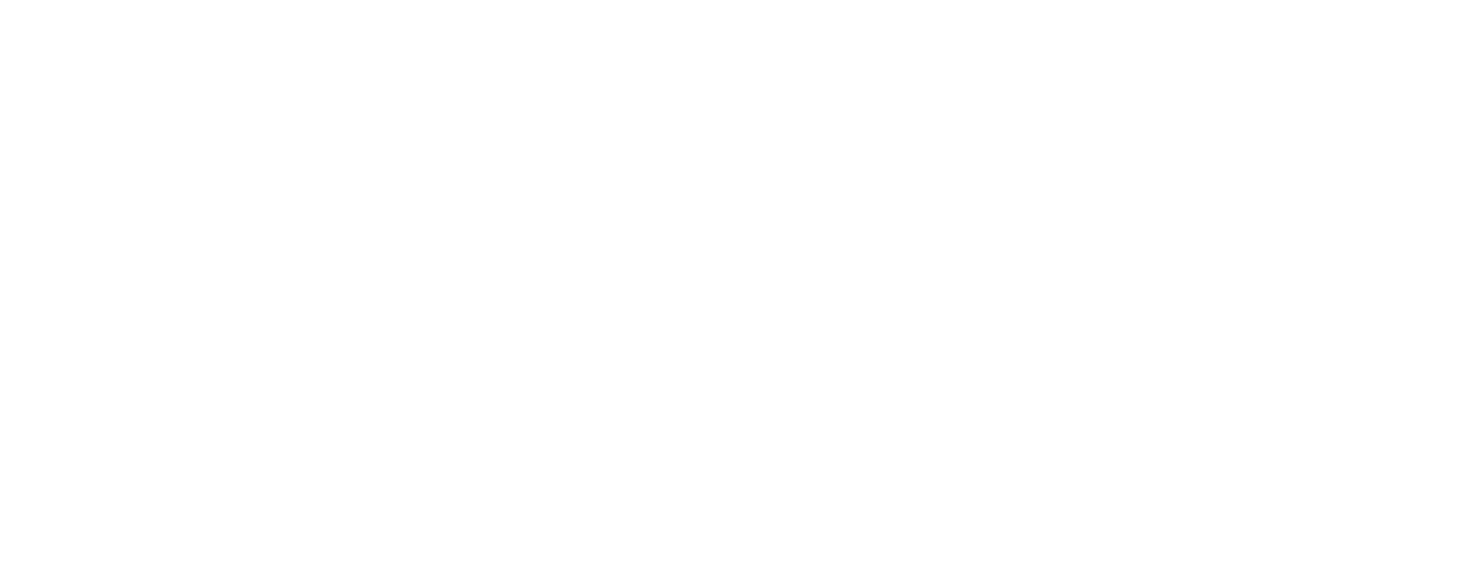